Shashlik module and PMT test
Ye Tian
02/01/2018
Shandong Univesity
Outline
PMT in THU#2 linearity test
THU powder paint test
SDU#3 test with higher voltage
Shashlik cosmic ray test in JLab
SDU PMT(67748) in THU#2 linearity test(20ns LED pulse)HV: 1100V(5.997*10^6)
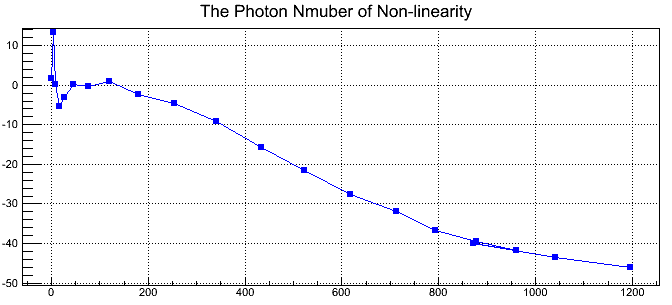 300
Photon number
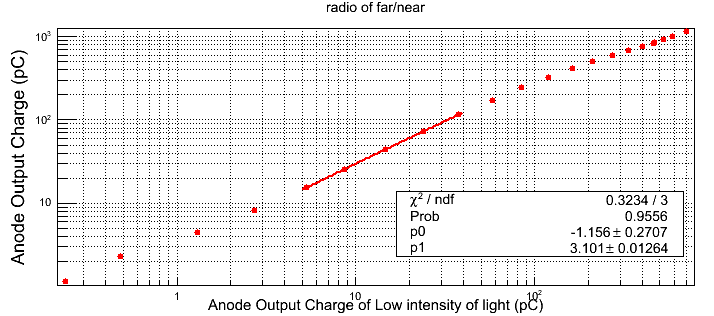 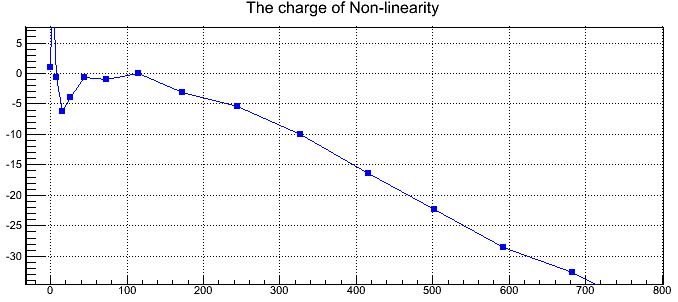 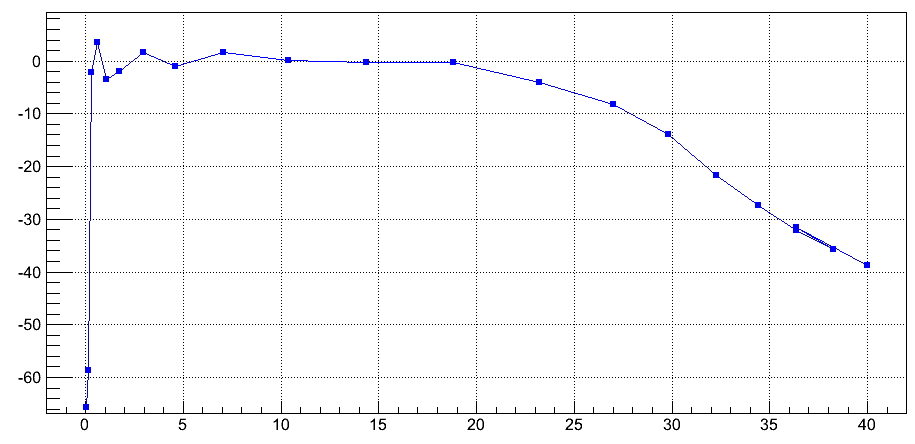 Charge(pC)
HV: 1000V(2.9*10^6)
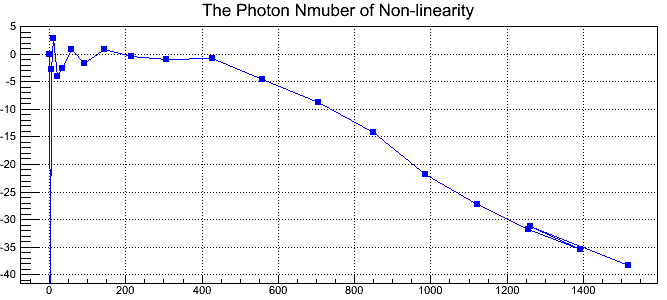 550
Photon number
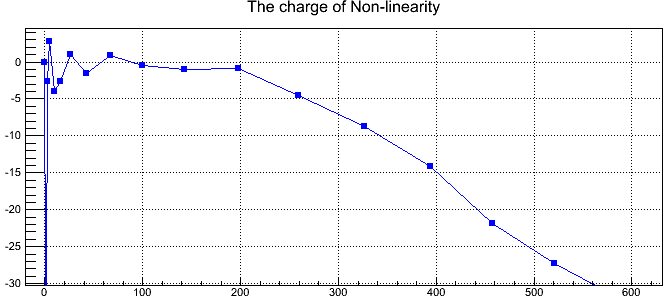 Charge(pC)
HV: 900V(1.295*10^6)
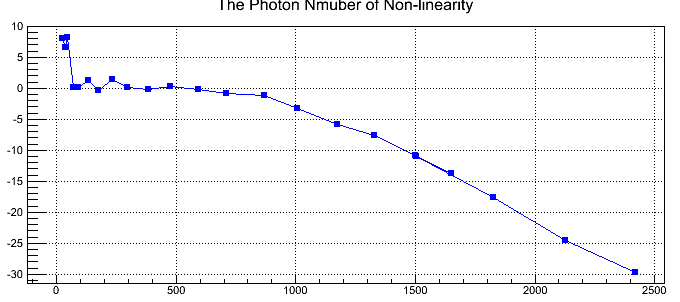 1100
Photon number
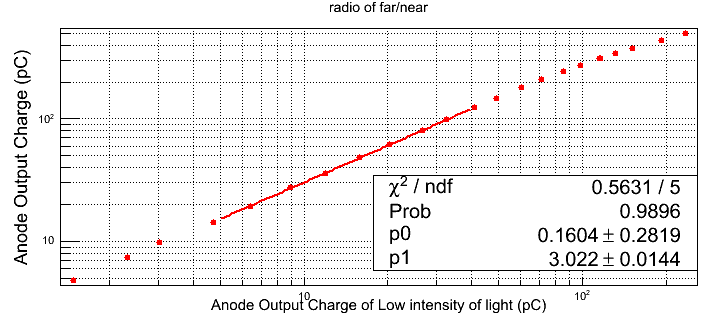 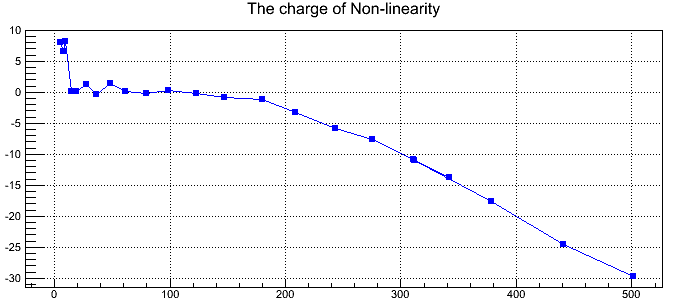 Charge(pC)
The max current(calculated from amplitude)
1000V
900V
1100V
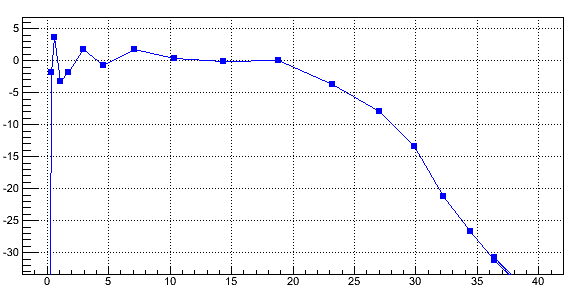 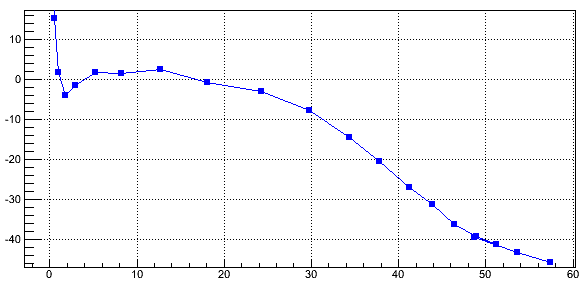 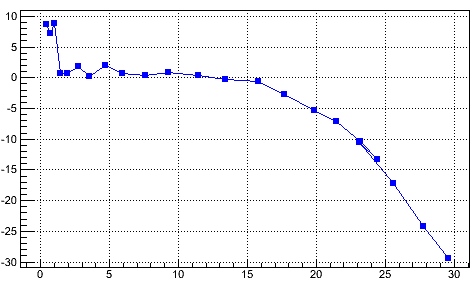 24mA
26mA
20mA
Problems in linearity test:
All HVs has the max charge 250pC(-5%), the max NPEs are only influenced by the gain
For 1100V, 300 photon electrons would exceed linearity range, not corresponding to Chendi’s result  
The width of LED pulse will influence the linearity range

The problems will be check soon
THU powder paint reflectivity test
Receive three layers of powder paint from THU, test with similar test setup as previous five layers test(only 4 scintillator layers in test now).
Test setup
comparing with same setup that only powder paint layer replaced with Tyvek-lead-tyvek
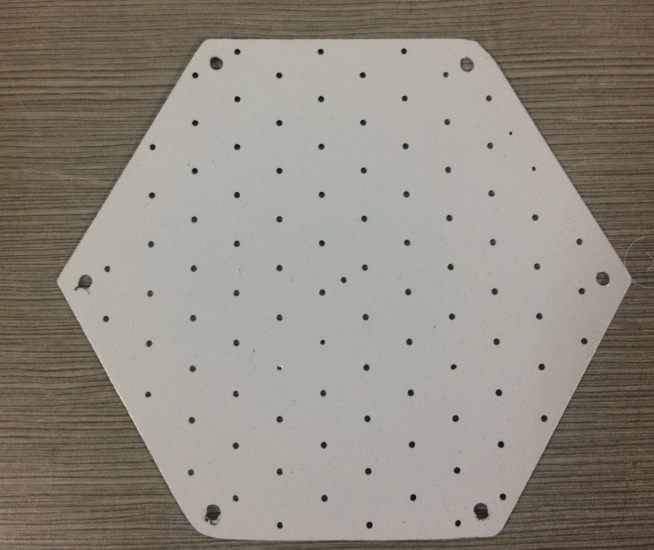 Lead
Tyvek
Scintillator
Power paint layer
Test Result
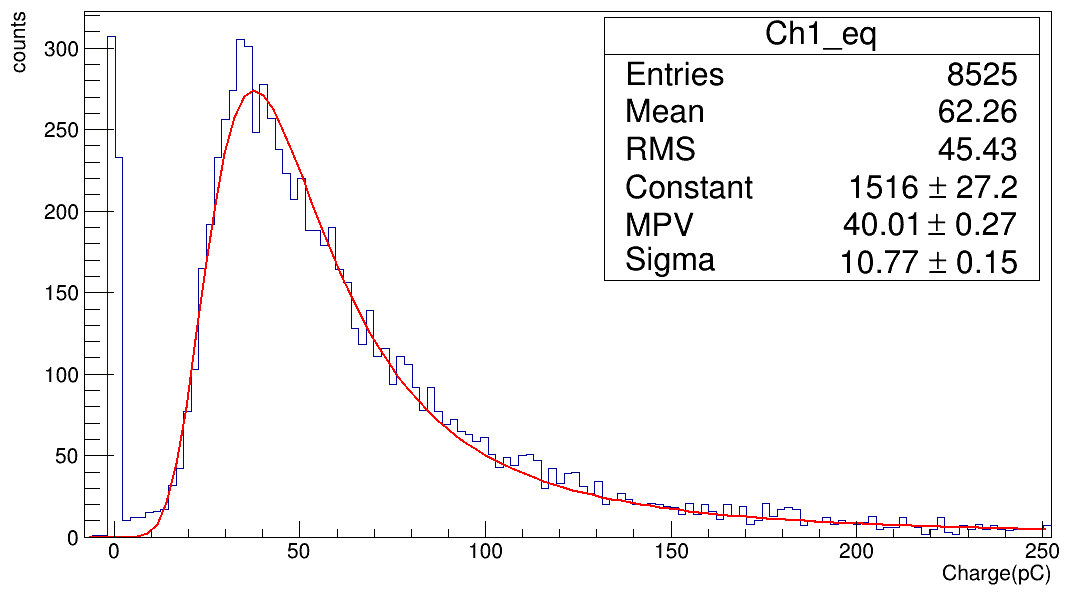 powder paint
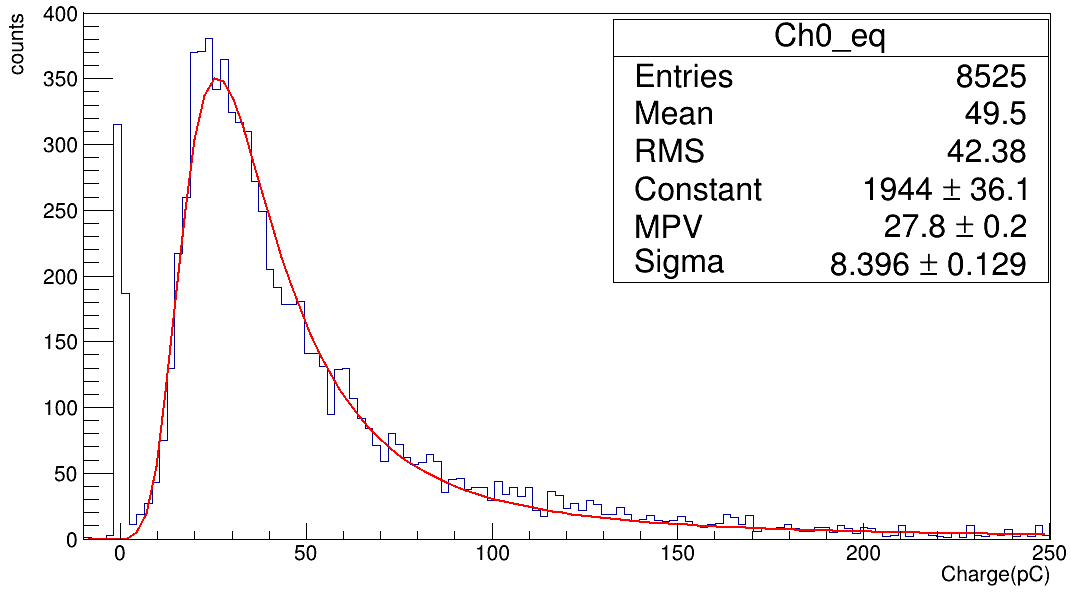 tyvek
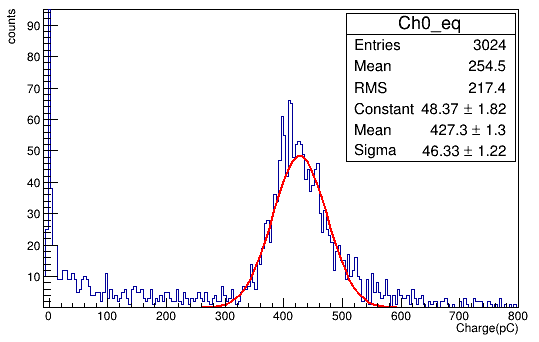 SDU#3 Higher HV test
1100V
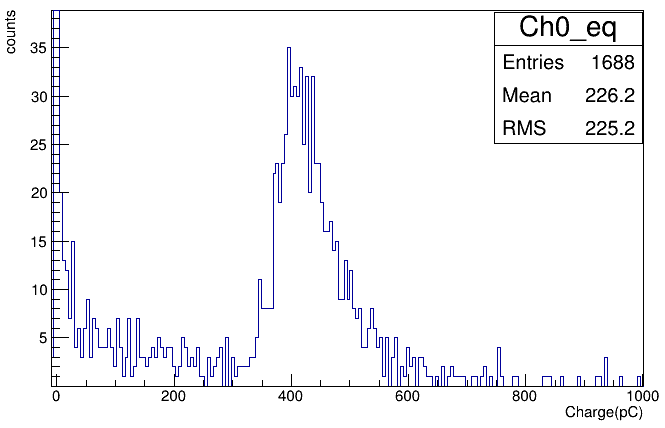 1200V
Data may have problem
Shashlik signal in JLab cosmic test
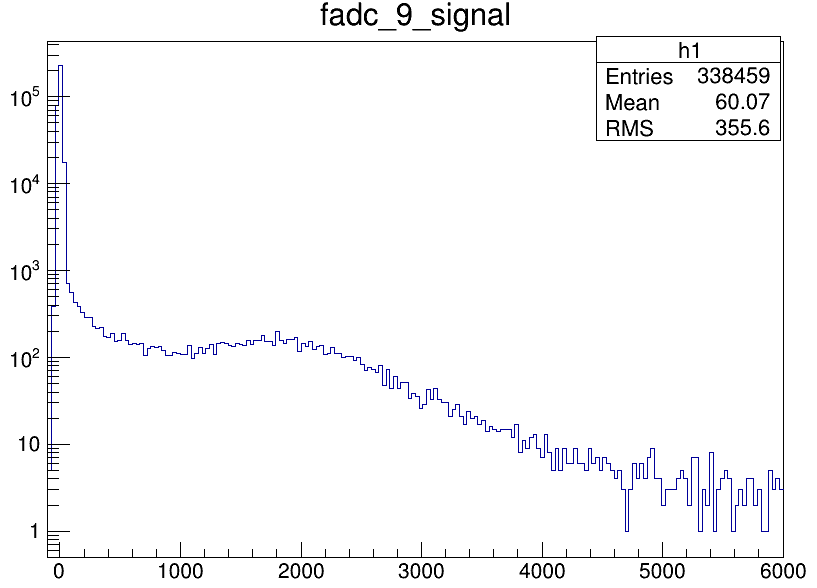 SDU#1
fadc channel
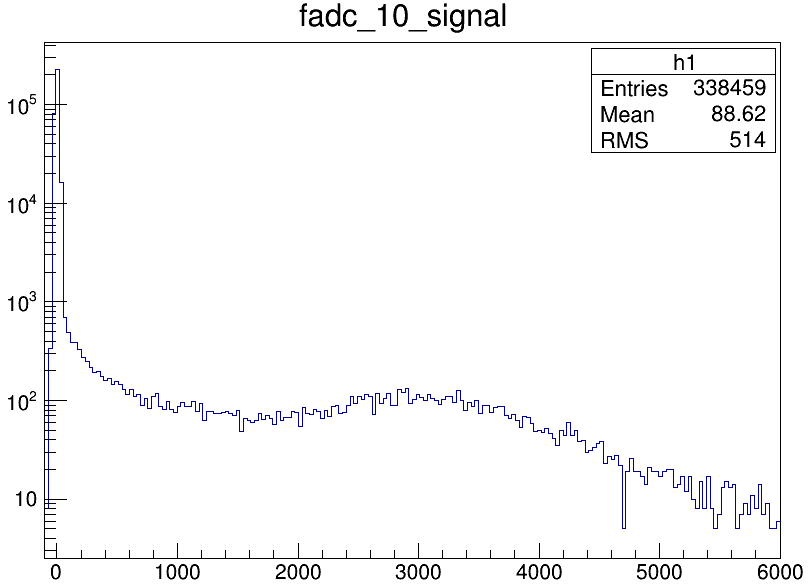 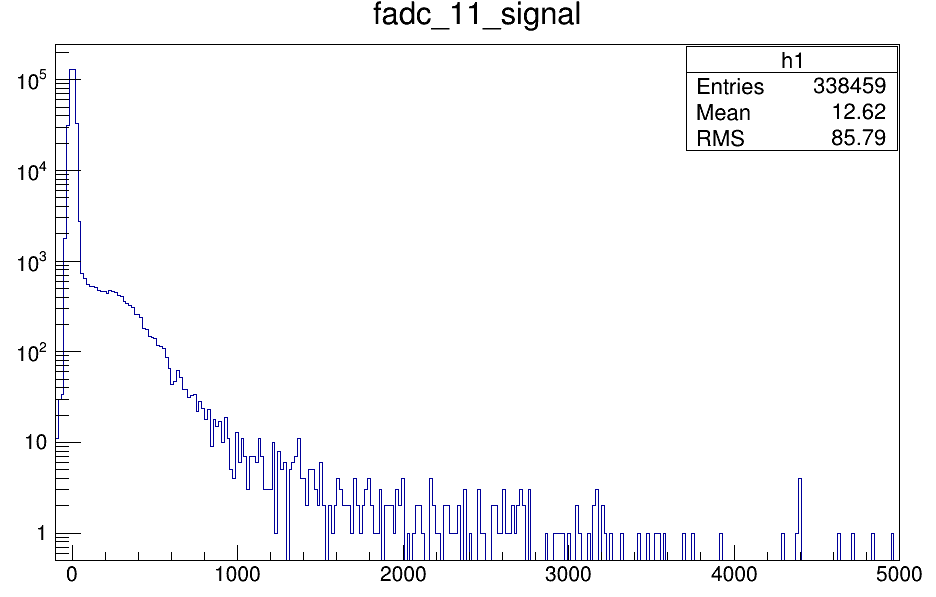 THU(low signal)
SDU#2
fadc channel
fadc channel